Earned Income Credit (EIC)
Pub 4012 Tab I
Pub 17 Chapter 36
(Federal 1040-Line 66a)
(NJ 1040-Line 51a)
12-12-2016
NJ TAX TY2015 v1.0
1
Pub 4012 Tab I
EIC – General Eligibility Requirements
Must have earned income
 Most common sources are: 
 Wages, salaries & tips
 Disability benefits received prior to minimum company retirement age
 Self-employment income
 Household employee income
 (full list in Pub 4012 Tab I) 
 Taxpayer & children must have SS #s valid for employment
12-12-2016
NJ TAX TY2015 v1.0
2
[Speaker Notes: Some SS cards say “Not valid for employment.”  The SS # may have been obtained to get a federally funded benefit]
Pub 4012 Tab I
EIC – General Eligibility Requirements
(cont’d)
Not filing MFS
 Citizen or resident alien all year
 Investment income must be </= $3,400 
 Cannot be qualifying child of another person
 Under specific AGI & earned income limitations(2015)
 $47,747($53,267 MFJ)–3 or more qualifying children
  $44,454($49,974 MFJ)-2 qualifying children
  $39,131($44,651 MFJ)-1 qualifying child
  $14,820($20,330 MFJ)-no qualifying child
12-12-2016
NJ TAX TY2015 v1.0
3
Pub 4012 Tab I
EIC – Additional Requirements With No Qualifying Child
At least 25 but under 65 as of 12/31
 Cannot be the dependent or qualifying child of another person
 Lived in US more than half the year
12-12-2016
NJ TAX TY2015 v1.0
4
Pub 4012 Tab I
EIC – Additional Requirements With Qualifying Child
Child meets qualifying relationship requirements
 Child must have SS # valid for employment 
 Child under 19, OR under 24 & full-time student & younger than taxpayer, OR any age & permanently & totally disabled
 Child did not file a joint return
 Child lived with taxpayer over half the year
 Child is unmarried BUT see Pub 17 for exceptions
 Qualifying Child does NOT have to be a dependent
12-12-2016
NJ TAX TY2015 v1.0
5
Pub 4012 Tab I
EIC – Qualifying Child of More than One Person
If child meets conditions to be qualifying child of more than one person, only one person can claim child.  Taxpayers can choose which person will claim the child
 If multiple people claim same child, Tie-Breaker Rules applied for who can claim (in order):
 Parent
 Parent with whom child lived longest
 Parent with highest AGI
 If no one is the parent, person with highest AGI
NOTE:  TaxAide counselor will never invoke Tie-Breaker Rules; that’s an IRS function
12-12-2016
NJ TAX TY2015 v1.0
6
How EIC Is Determined
Amount of EIC based on:
 Filing status
 Number of qualifying children (0, 1, 2, 3)
 Higher of earned income or AGI
 TaxSlayer determines EIC based on information entered in Filing Status, Personal Information, Dependent Information, and Income sections
 Some additional data needed, so TaxSlayer inserts EIC Checklist in e-File section after return is completed.  Answer questions not already populated
12-12-2016
NJ TAX TY2015 v1.0
7
EIC Checklist – Form 8867e-File Section \ EIC Checklist
12-12-2016
NJ TAX TY2015 v1.0
8
EIC Checklist – Questions for All Taxpayers – Form 8867E-File Section \ EIC Checklist \ Questions for all Taxpayers
Answer questions not already populated;
some questions do not apply to TaxAide, 
but must still be answered
Must be answered Yes
12-12-2016
NJ TAX TY2015 v1.0
9
Disallowed EIC
Form 8862 must be attached to return if prior year EIC claim was denied or reduced for any reason other than a math or clerical error
 Enter in Federal Section \ Deductions \ Enter Myself \ Credits Menu \ Earned Income Credit (Form 8862) 
 If claim denied due to reckless or intentional disregard of EIC rules, cannot claim for 2 tax years
 If fraud, cannot claim for 10 tax years
12-12-2016
NJ TAX TY2015 v1.0
10
EIC After DisallowanceFederal Section \ Deductions \ Enter Myself \ Credits Menu \ Earned Income Credit (Form 8862)
12-12-2016
NJ TAX TY2015 v1.0
11
EIC Amounts for 2015
Maximum EIC amounts for 2015
 $6,242 with three or more qualifying children
 $5,548 with two qualifying children
 $3,359 with one qualifying child
 $503 with no qualifying children
12-12-2016
NJ TAX TY2015 v1.0
12
[Speaker Notes: This is just to give you an idea of the EIC amounts for 2015.  TS automatically calculates this credit]
Other Considerations
For EIC, support is not an issue
 Under rules for divorced/separated parents, only custodial parent qualifies for EIC, no matter who claims dependent
 If a nondependent can be claimed as a qualifying child for EIC:
 Name of nondependent will not be listed in Exemption section of Federal 1040, but will be listed on Schedule EIC
 Name of nondependent will be listed in Dependent section of NJ 1040, followed by (EIC ONLY)
 Needed for NJ to verify amount of NJ Earned Income Tax Credit
12-12-2016
NJ TAX TY2015 v1.0
13
[Speaker Notes: In TaxWise, we had to manually enter a nondependent who is eligible for NJ EITC using override capability.  TaxSlayer automatically lists the nondependent in the Dependent section of the NJ 1040, followed by the words “EIC ONLY”
 This helps NJ know how many qualifying children there are for EITC.  They can then verify the correct EITC amount]
TS – Nondependent Who Is Qualified Child For Earned Income Credit – 1040 Exemption Section
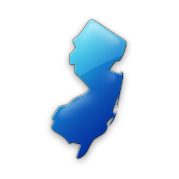 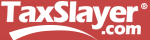 Does not include name of second child who is a nondependent, but is
a qualified child for Earned Income Credit
12-12-2016
NJ TAX TY2015 v1.0
14
TS – Nondependent Who Is Qualified Child For Earned Income Credit – Schedule EIC
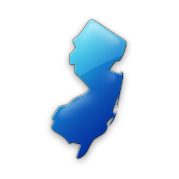 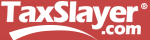 Includes name of second child who is a nondependent, but is
a qualified child for Earned Income Credit
12-12-2016
NJ TAX TY2015 v1.0
15
TS – Nondependent Who Is Qualified Child For Earned Income Credit – NJ 1040 Dependent Section
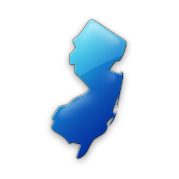 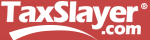 For a nondependent who is a qualified child for Earned Income Credit,
NJ Dependent Section shows name of child followed by ”(EIC ONLY)”
12-12-2016
NJ TAX TY2015 v1.0
16
NJ Earned Income Tax Credit (EITC)
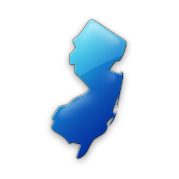 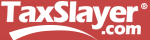 Residents who are eligible & file for Federal EIC may also apply for a NJ EITC
 Client may have Federal earned income, but no NJ earned income (e.g. – disability, third-party sick pay).  Still eligible for NJ EITC 
 NJ EITC = 30% of Federal EIC
 TaxSlayer calculates automatically on NJ 1040 Line 51a
 Before issuing refund checks, NJ checking EITC claims carefully to reduce fraud 
 IRS also checks for fraud, but takes a while.  NJ does not want to issue refunds and then have to recover money
12-12-2016
NJ TAX TY2015 v1.0
17
NJ Earned Income Tax Credit (EITC) Fraud Detection Measures
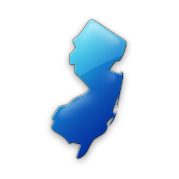 NJ checks EITC claims carefully.  Frequently sends out requests for additional info
 Federal tax account transcript – includes original Federal return, amended return, other IRS letters
 SS cards for taxpayer and dependents - to track across years and geography
 Birth certificate/guardianship documents for  kids
 May definitely delay refunds
 Also sends out requests to explain differences between Federal and NJ pension amounts
 Military pensions, 3-year rule, etc.
12-12-2016
NJ TAX TY2015 v1.0
18
TS – Earned Income Tax Credit - NJ 1040 Line 51
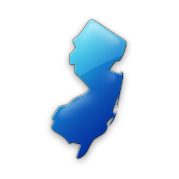 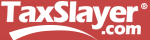 12-12-2016
NJ TAX TY2015 v1.0
19